Introduction
Orientation Session
Social Work
Your Concept / Opinion about Social Work
Social Work Profession
(Related Concepts)
Related Concepts
Social Work						Profession 
Social Welfare 					Field of Practice or Operation
Social Services 				     Programs through which objectives of 											Social Work can be achieved 
Social Security 				     Preventive, developmental, supportive, 											curative & rehabilitative activities
Social Work    (Definition)
National Association of Social Workers (NASW) has defined Social Work as follows,
“Social Work is the professional activity of helping individuals, groups or communities to enhance or restore their capacity for social functioning & to create societal conditions favourable to their goals.”
Social Work 	 (Definition)
Social Work 	 (Definition)
Social Welfare (Definition by W.A- Fried lander)
“Social Welfare is the organized system of social services and institutions, designed to aid individuals & groups to attain satisfying standards of life, health, personal & social relationships which permit them to develop their full capacities & to promote their well being in harmony with the needs of their families & the community.”
Social Welfare  (Definition by Barker)
“A nation’s system of programs, benefits & services that help people meet those social, economic, educational & health needs that are fundamentals to the maintenance of society.”
The goal of social welfare is to fulfil the social, financial, health & recreational requirements of all individuals in a society.
Social welfare seeks to enhance the social functioning of all age groups, both rich & poor.
Social Welfare  (Definition by Barker)
When other institutions in our society (such as the market economy & the family) fail at time to meet the basic need of individual or groups of the people, social services are needed & demanded.
Social Services (Definition by Harry M. Cassidy)
“Social Services are those organized activities that are basically & directly concerned with the conservation, protection & improvement of the human resources.”
It also includes social services like public health, education, mental hygiene, child welfare, recreation, labour protection & housing.
Social Services
Social services are a range of public services provided by the government, private, profit & non-profit organizations. 
These public services aim to create more effective organizations, build stronger communities & promote equality & opportunity. 
Social services includes the benefits & facilities such as education, food subsidies, health care, police, fire service, job trainings, housing, community management etc.
Social Security (Definition by International Labour Organization)
“The protection measures with society provides for its members, through a series of public measure against economic & social distress that would otherwise be caused by the stoppages or substantial reduction of earnings resulting from sickness, maternity, injury, unemployment, disability, old age, death. The provision of medical care, subsidized for families with children.”
Social Security(Definition by International Labour Organization)
Social security means any kinds of collective measurements or activities designed to ensure that members of society meet their basic needs & are protected form the contingencies to enable them maintain a standard of life consistent with social with social norms.
Social Security



		Social Insurance				                   Social Assistance
Social Assistance refers to the assistance rendered by the govt. to the needy persons without asking them to make contributions to be entitled to get such assistance. In other words social assistance includes those benefits which are provided by the govt. without any contribution from workers & employers. It help ensure income security and assess to basic services for poor & vulnerable population.
Public insurance program that provides protection against various economic risks (loss of income due to sickness, old age or unemployment & in which participation is compulsory)
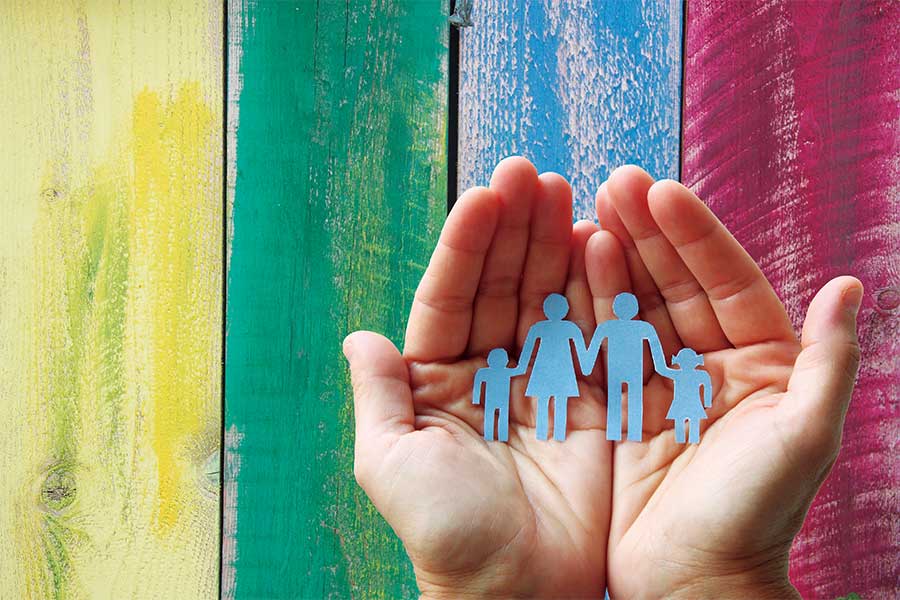 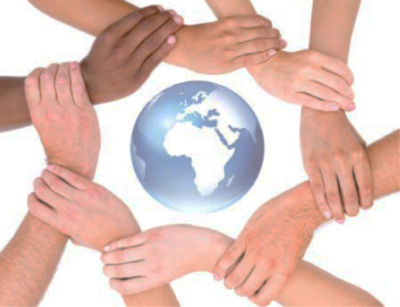 Questions